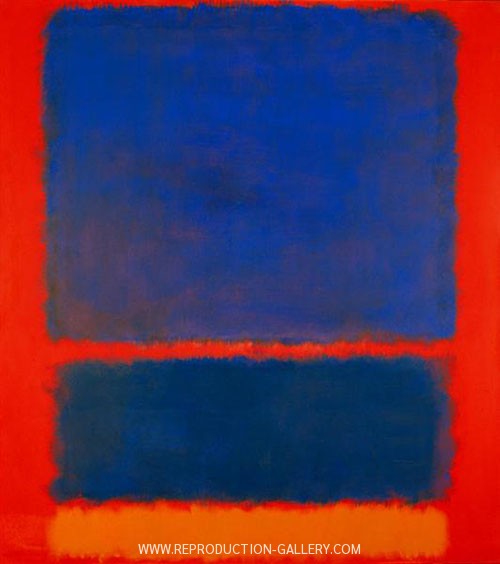 How do you feel when you struggle with uncertainty about whether you are hearing a prophet of God or someone promoting 
an agenda?

 
How do you resolve the conflict that the struggle presents?  Who or what helps you?
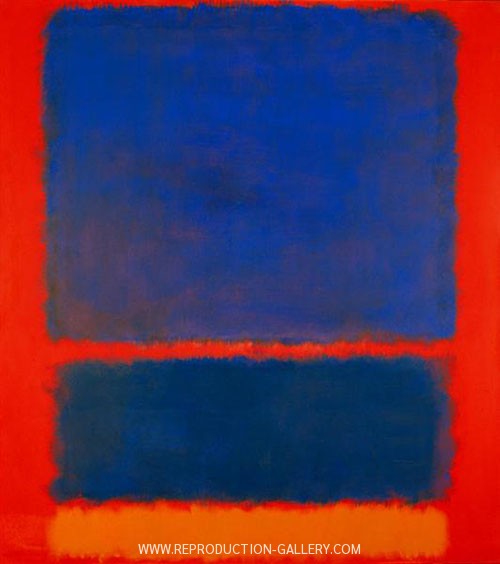 What is it about Jesus that makes it easier for you to recognize His authority?
 

We don’t have a designated prophet today so 
we have to figure out who amplifies God’s voice for us. How does this happen in your life?
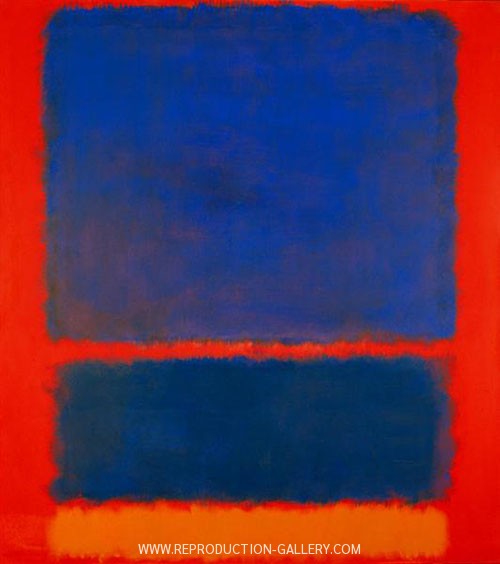 When has a distraction become an invitation to hear God’s voice for you?
 

How do you soften your heart to the voice of God?